Кадетский класс казачьей направленности имени Д.Ф.Лавриненко
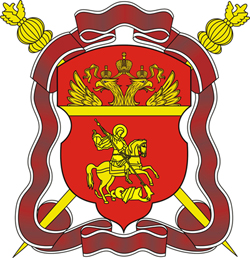 Экскурсия в военно-исторический музей г. Орла
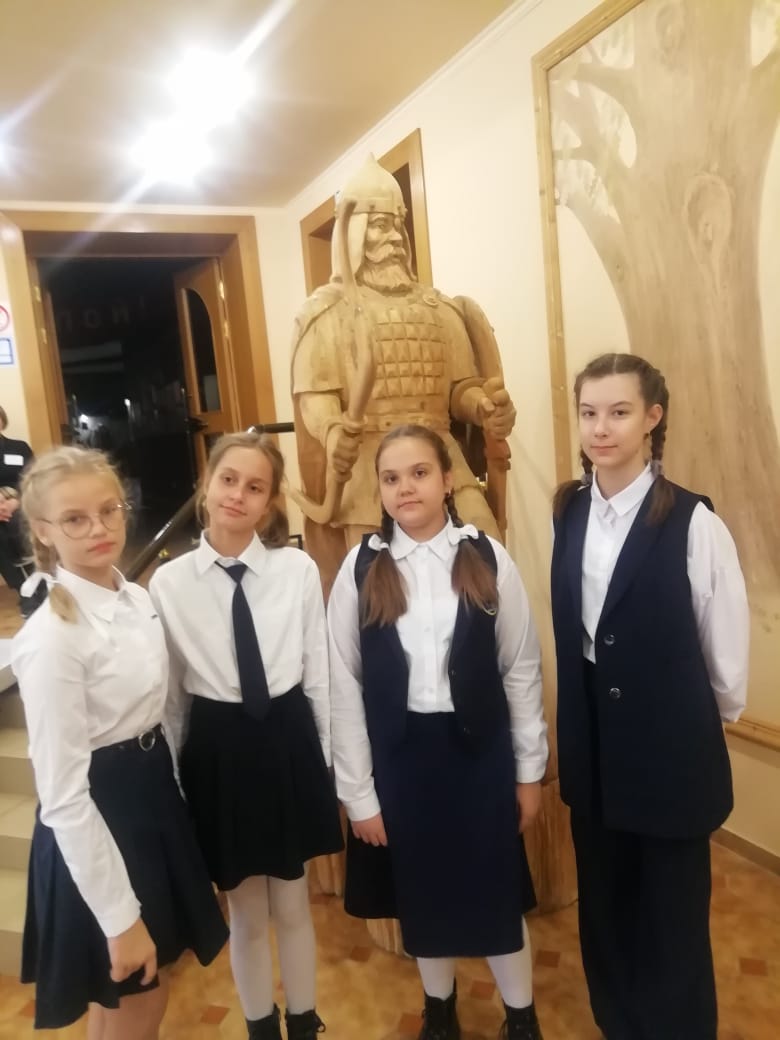 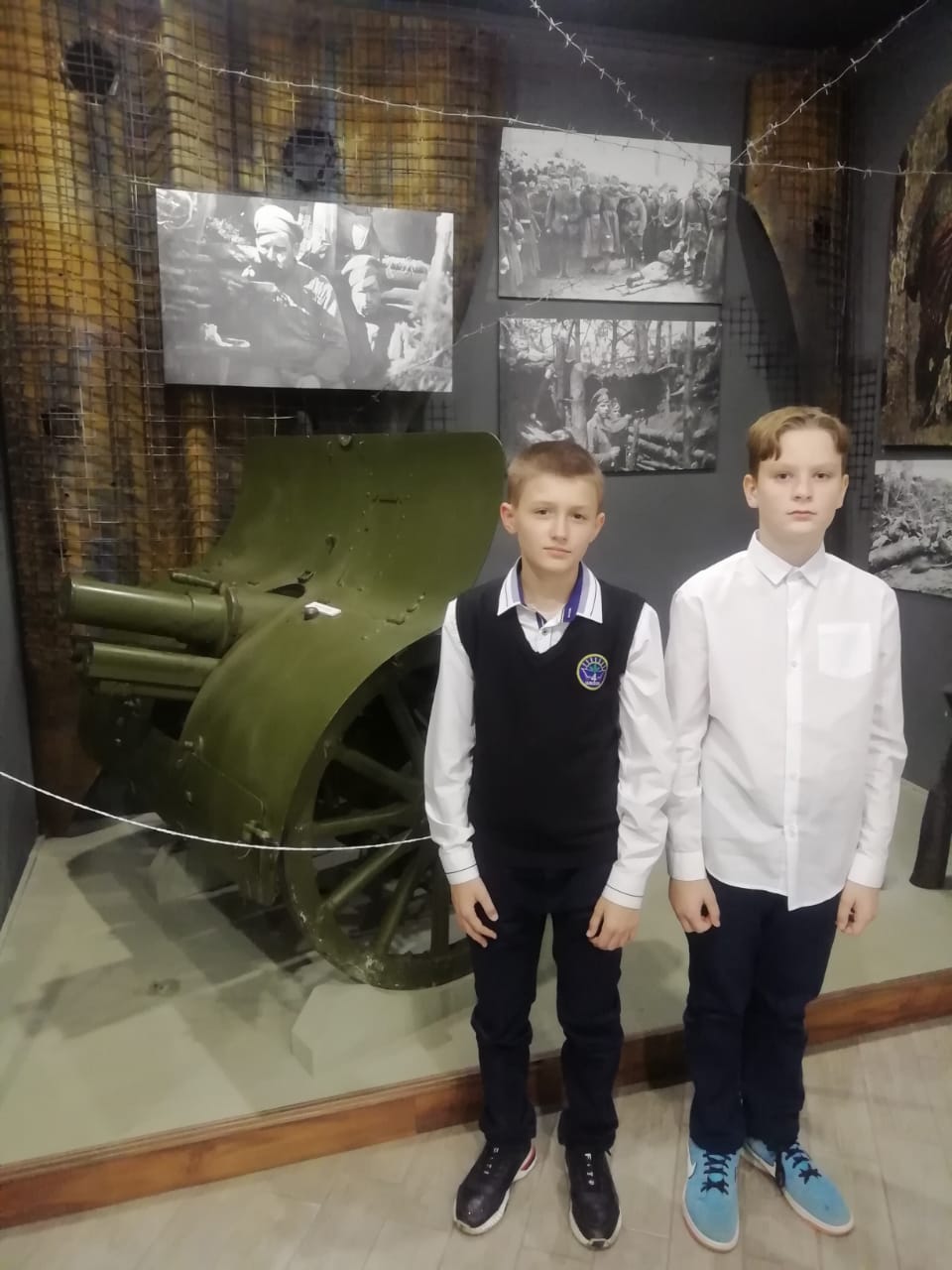 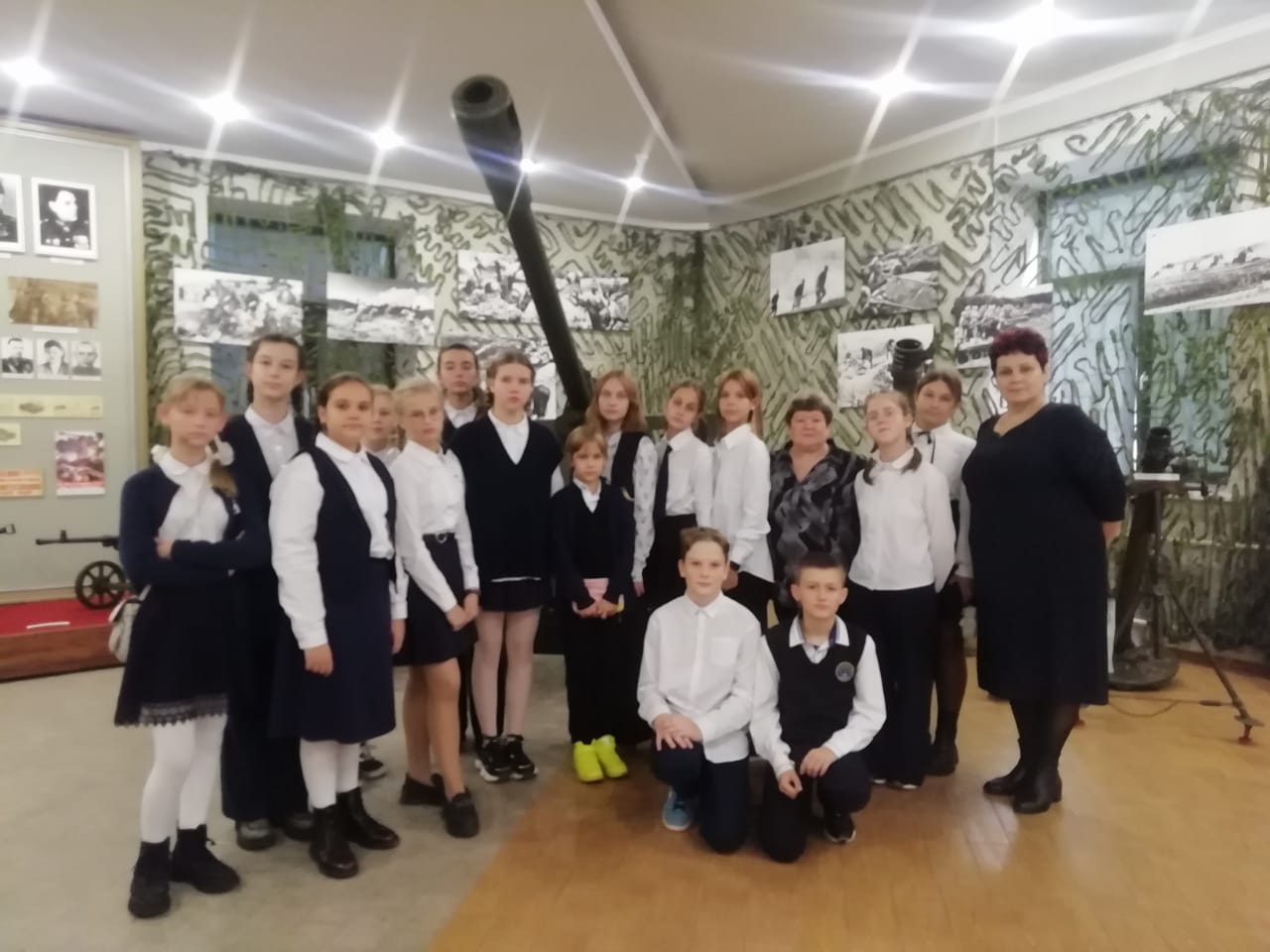 Прикоснулись к истории
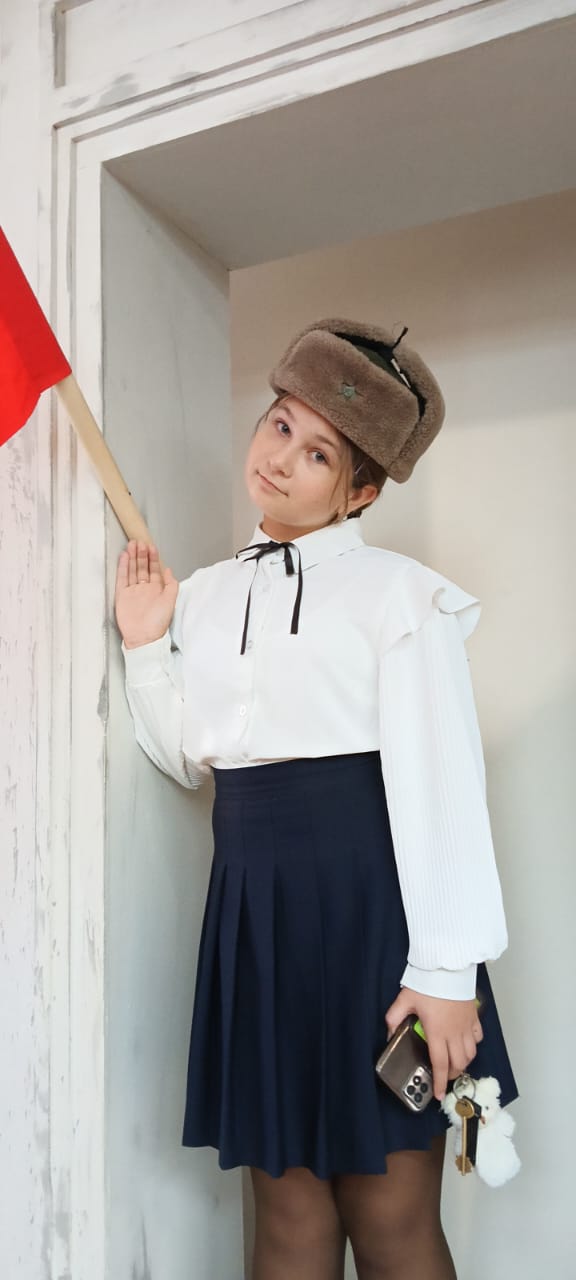 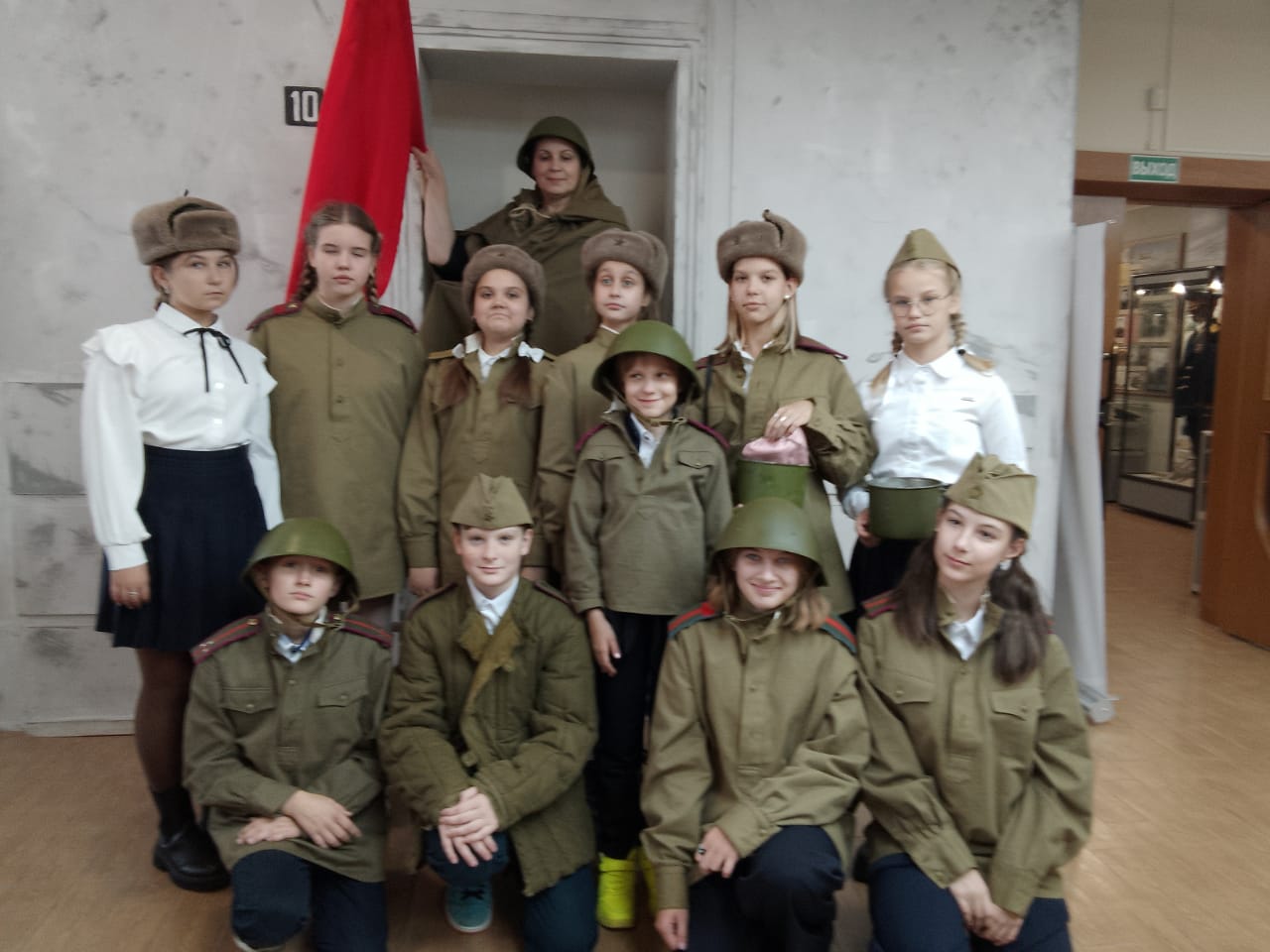 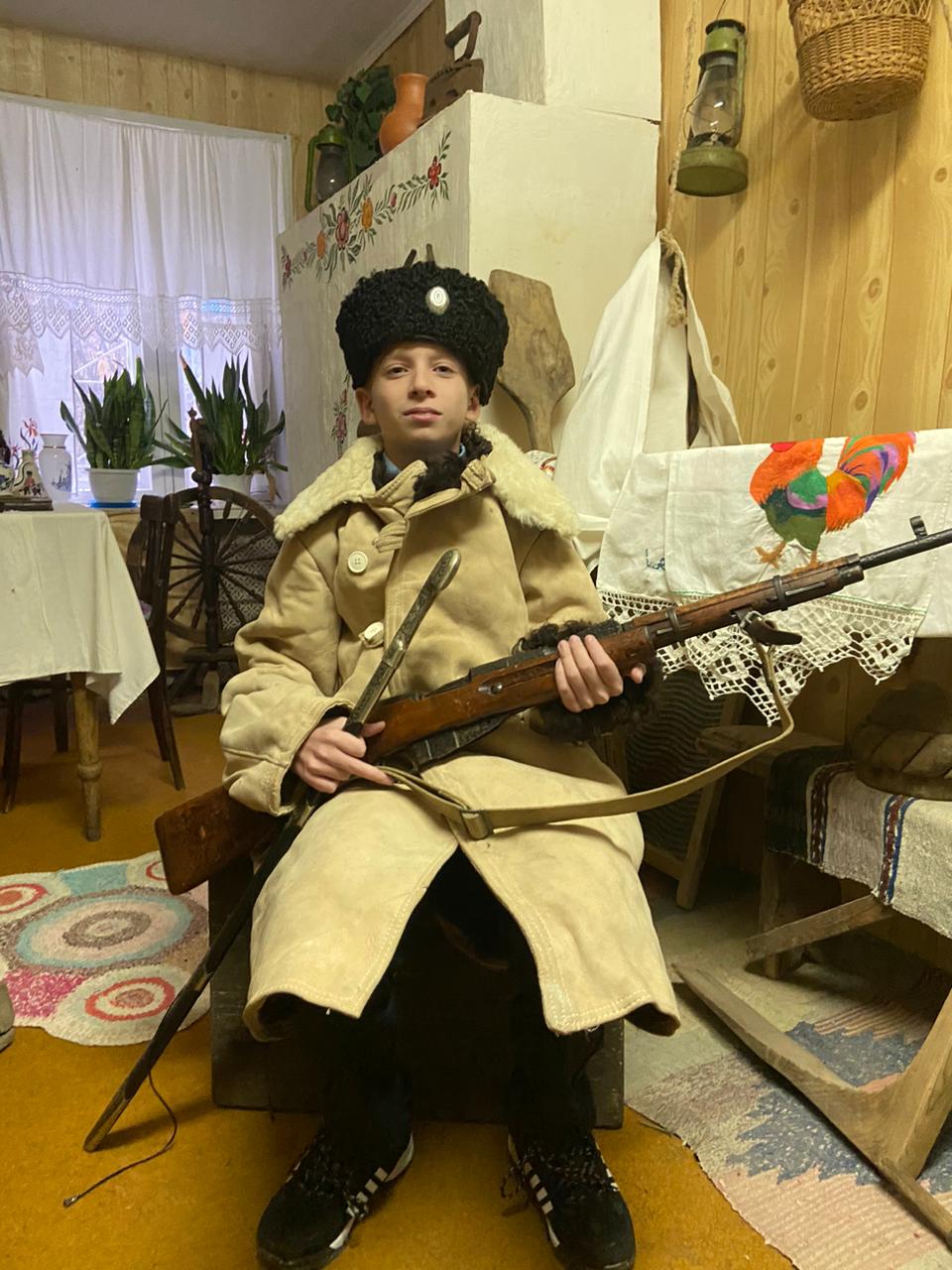 В музее казачества
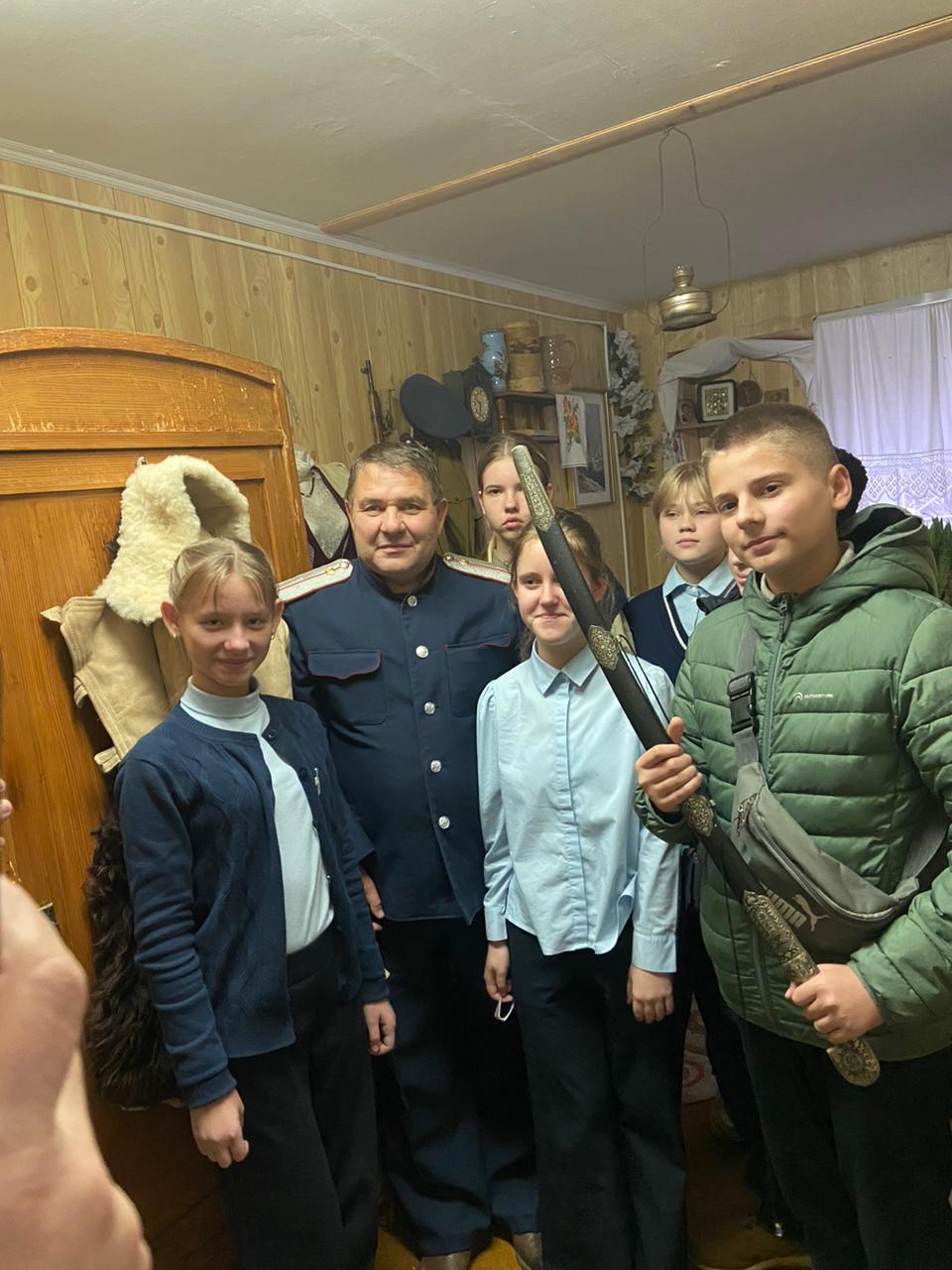 Занятие проводит Гусак В., член ВПК «Росомаха» под руководством Марченко С.В.
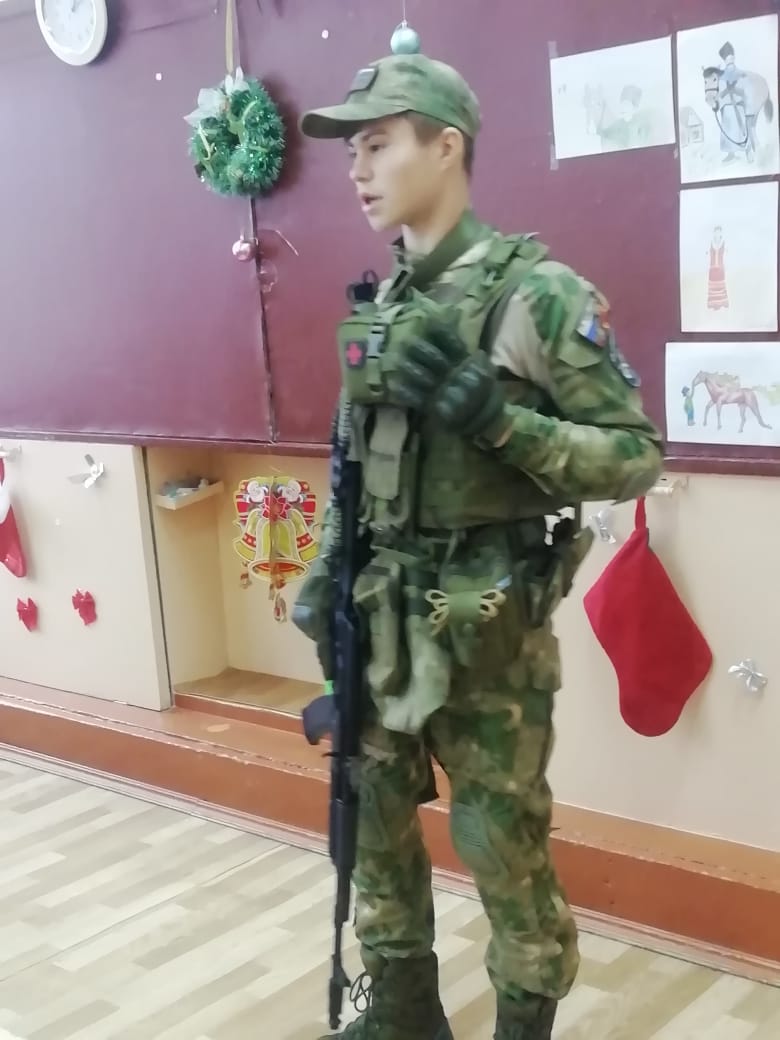 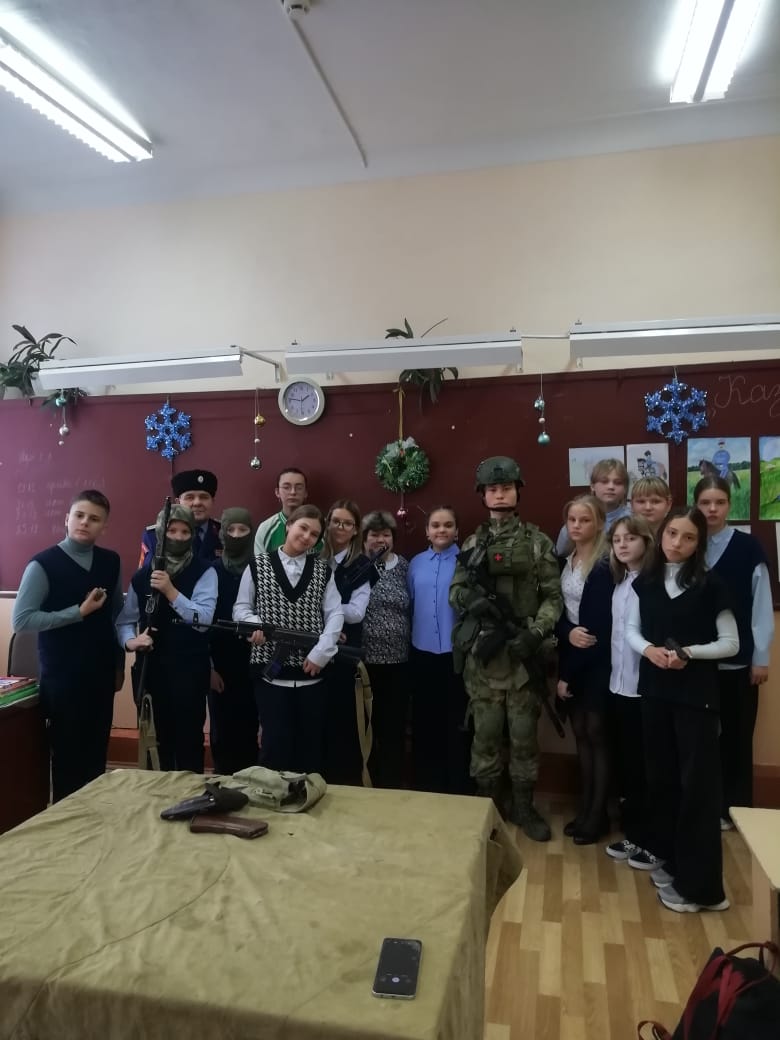 Занятие по тактической медицине проводит Андриянов И., член ВПК «Росомаха»
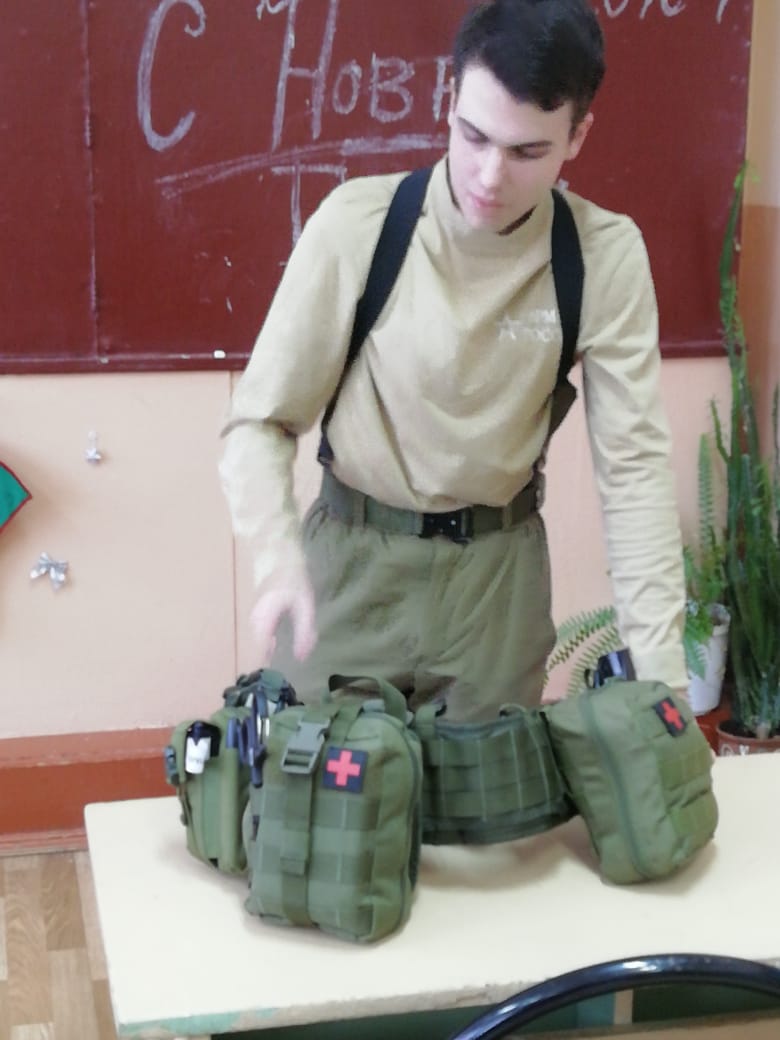 В гостях у «Росомахи» на тренировке
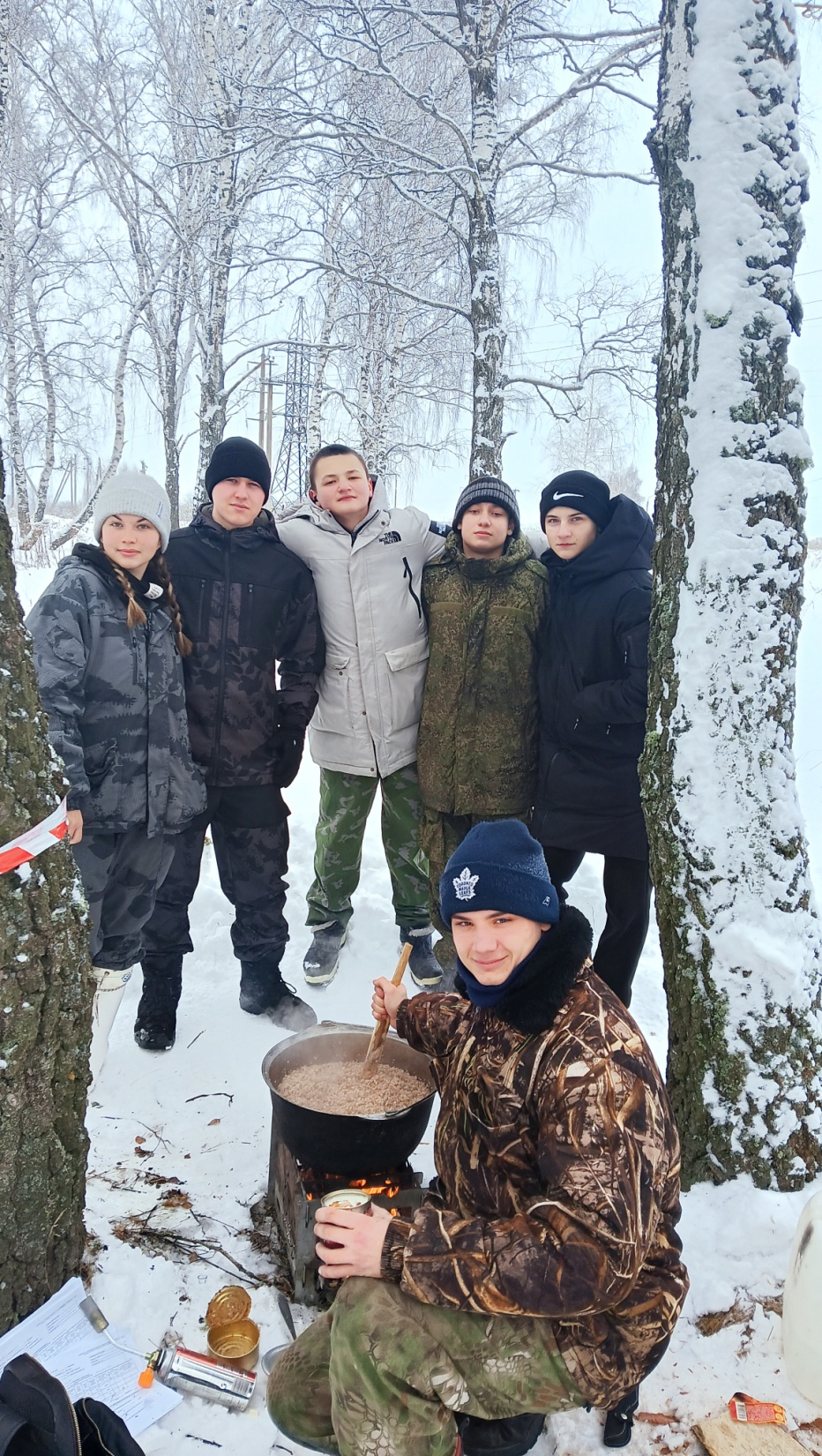 Папа, мама, я -дружная семья
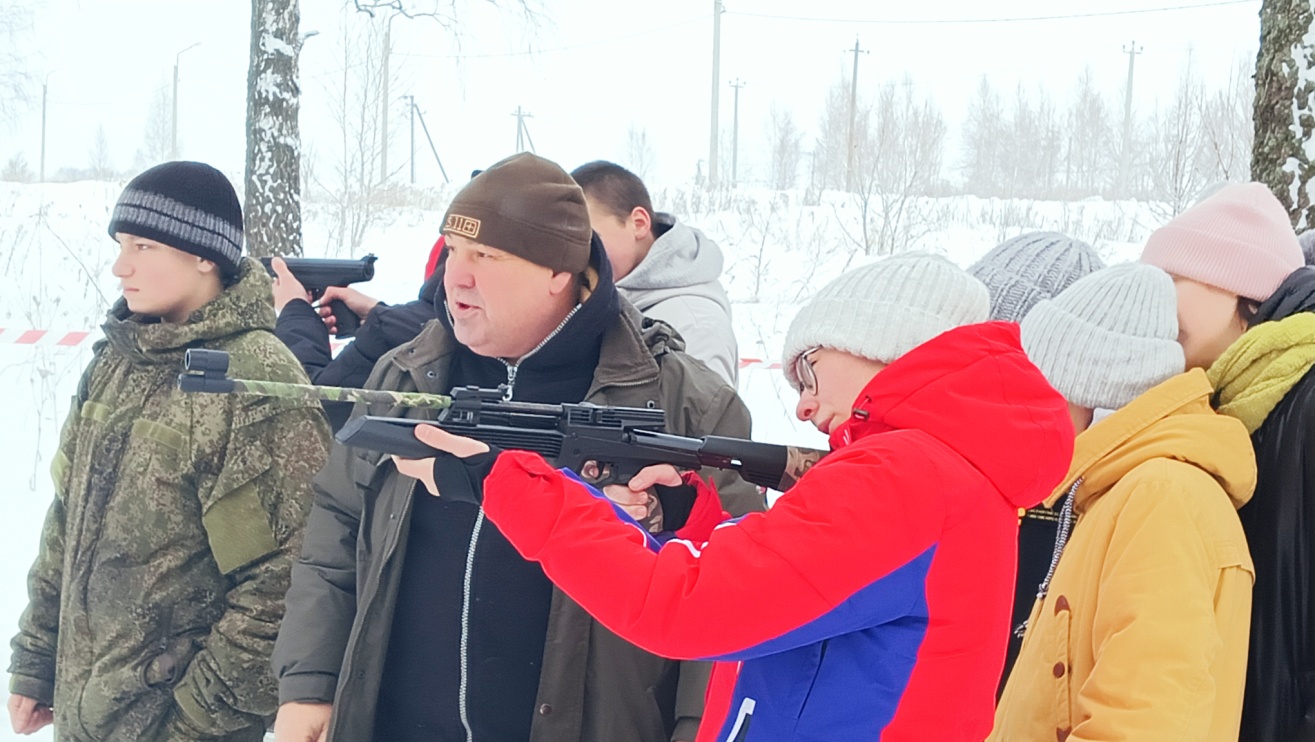 Письма бойцам СВО